Pro-social behaviour and factors influencing pro-social behaviour
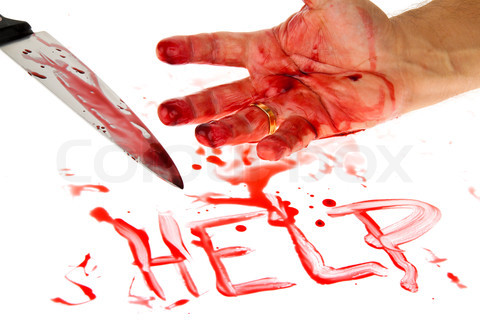 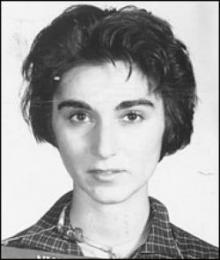 Imagine it is 3:15 am and you are fast asleep. Suddenly you hear loud screaming that is coming from outside the house that wakes you up. The screaming belongs to a woman who is calling for help. She cries “Oh my god, he stabbed me! Please help me! Please help me! I am dying...” You get up, turn on the light and look outside the window. This is what you see.......
What do you think you would do if you witnessed this murder?
Would you help? How?

Lets see what really happened...
http://www.youtube.com/watch?v=BdpdUbW8vbw
Wow... Was this surprising to you?

Kitty Genovese’s murder was an example of a mixture of Situational Factors that had an influence on pro-social behaviour -> the willingness to help.
Have a quick look at other factors from a handout.
Lets examine Situational factors influencing pro-social behaviour first:
Get in groups of 3. Each student in each group will be reading ONE of the Situational factors from your textbook on pp. 419-421, e.g. 
Noticing the Situation, 
Interpreting the Situation, or 
Taking responsibility for helping
After studying your topic, make notes and then co-teach your other colleagues in your group.
Now each student of a particular topic come in front of the class and share with us your knowledge about your topic including key terms, research findings and other relevant information.
Now we will analyse the murder situation..
Step 1: Noticing the situation
  
    Did the neighbours NOTICE the woman’s screaming ??
Answer: Yes, they heard her. Her screaming was so laud that they woke up.

Step 2: Interpreting the situation

Was the situation ambiguous or unclear? (Was Kitty drunk, injured, ill, upset?)
Answer: Hmmmm... Probably not. Considering the neighbours got up, turned on the lights and had a look outside the window, what they would have seen would speak for itself. Or was the couple playing some sort of acting game...? With a tomato sauce? Hmmmm... Most likely not.
Step 3: Taking responsibility for helping

Was it the neighbour’s responsibility to help in some form? Call the police?
Answer: They definitely should have helped since this was an emergency. Given that no one else was around on the street including actual police or a security guard.
We answered ‘yes’ to all three hypothetical situational factors that should promote willingness to help but our neighbours still didn’t do anything except having watched the terror.

Why do you think that occurred?
Yes, it is the bystander effect – read p. 421 from “Darley and Latane (1968) hypothesised that...”
Social norms influencing pro-social behaviour
Reciprocity norm
Based on reciprocity principle
Unwritten rule that we should give what we receive or expect to receive (mutual help)
Example: you tutor your friend Maths and in return he will tutor you English
Social responsibility norm
Prescribes that it is our social responsibility to help those in need
Examples: you give up your seat on a bus to a pregnant lady or a disabled person
We help people who need our help without expecting ANYTHING in return. 
However we are selective and we often choose who we will help and who will be left without our help
Usually we choose to help people who became victims of some sort such as fire, flood or robbery and this wasn’t their fault
Usually we choose not to help people if they are in some way responsible for bringing about their own problems, e.g. Because of their laziness, poor judgement, selfish reasons etc..
Personal factors influencing pro-social behaviour
Get in 3 groups
Group 1 studies Empathy, group 2 studies Mood and group 3 studies Competence
Use the provided sheet of paper as a source for creating a poster and write down important notes and key research findings.
When finished, come as a whole group to present in front of the class.
Now lest do some individual practice   (p. 105 worksheet)
Final competition quiz – get focused teams!
For every question, choose the very best answer for that question.
True pro-social behaviour is:

Intentional
Non-intentional
Behaviour that fosters socialisation
Rare
2. Researcher(s) that conducted experiments to find out about circumstances involving Kitty Genovese’s murder and who identified situational factors notice, interpret and responsibility is/are:
a) Solomon Ash
b) Latane and Darley
c) Philip Zimbardo
d) Jean Piaget
3. When individuals are on their own, they are:

Quicker to notice ‘same’ or ‘usual’ than when they are in a group.
Quicker to notice ‘different’ or ‘unusual’ than when they are in a group.
More anxious to notice anything because they are on their own.
4. Research suggests that

The more ambiguous the situation, the more likely it is that help will be offered.
The less ambiguous the situation, the less likely it is that help will be offered.
The more ambiguous the situation, the less likely it is that help will be offered.
The less ambiguous the situation, the more likely it is that help will be offered.
c) and d)
5. Darley and Latane (1968) hypothesised that the presence of other onlookers affects each individual’s sense of responsibility to take action. Consequently, no-one helps, in the mistaken belief that someone else will take on the responsibility for helping. The term is called:
The frontstander effect
The awaystander effect
The upstander effect
The bystander effect
6. You are sitting in a tram full of people. An old lady is desperately looking for a seat but there is no one seat free to be found. You get up and give up your seat for the lady. Your decision has been influenced by the

Reciprocity norm
Personal responsibility norm
Empathy 
Social responsibility norm
7. You are at the beach and see a swimmer in the see calling out for help as he is drowning. You look around and see that there is no-one else around. You really want to help the victim but you realise you can’t swim yourself and you would probably drown. Your decision not to help has been influenced by your
Fear of swimming
Diffusion of responsibility
Competence of your swimming ability
Anxiety
8. Batson (1995) believes that empathic people may help others in distress for egoistic or ‘selfish’ motives. This is because

They want to be admired and recognized by other people
They are distressed about someone else’s distress and want to relieve their own unpleasant feelings of distress
They anticipate that helping others will be reciprocated in time of their own need.
They expect to receive a reward from those who they helped.